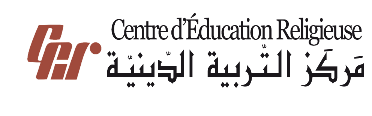 مَركَزُ التَّربِيَّةِ الدّينِيَّة
يُقَدِّمُ كِتابَ الأساسيّ الرّابِع
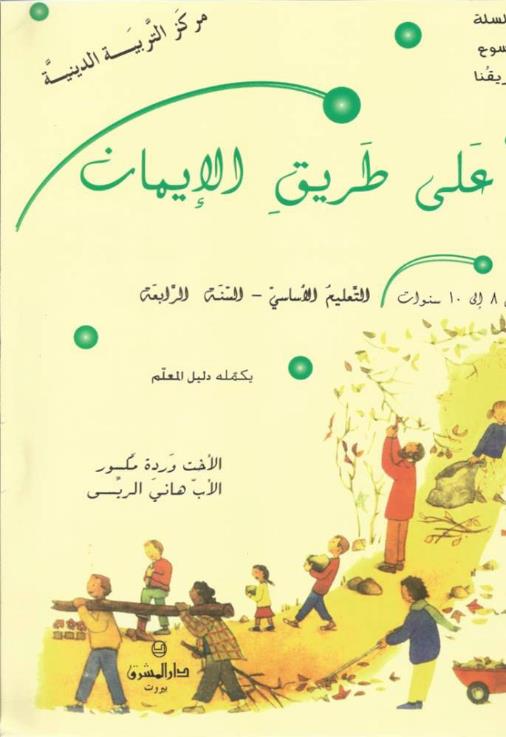 اللِّقاءُ الخامِس عَشَر
أَشعيا وَإرميا 
(الجُزءُ الثّاني: إرميا)
سَلام المَسيح أصدِقائي...
اليوم رَح نِسمَعْ قِصِّة نَبي كان كتير شَبّ وخَجول وإِسمو إرميا
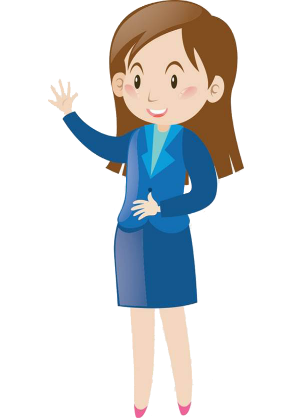 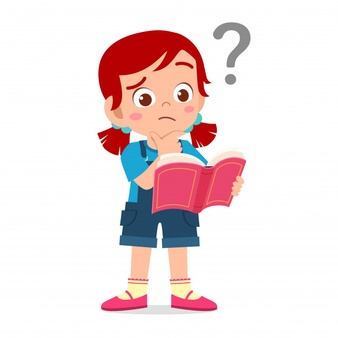 شو هَدَفنا مِن هَاللِّقاء؟
نِتعَرَّف عَ النَّبي إِرميا ونَعرف إِنّو بِالرُّغم مِن ضِعفو قِدِر يقول إشيا قَويّة لشعب يائِس.
نِتنَبَّه لَ دور الله بتَقويتو وتِشجيعو وتِطهيرو.
حَدا فيكُن سامِع بِالنّبي إرميا؟ يِمكن كتار ما بيَعرفوه... سمَعوا شو بيخَبّرنا عَنّو الكتاب المقَدّس...
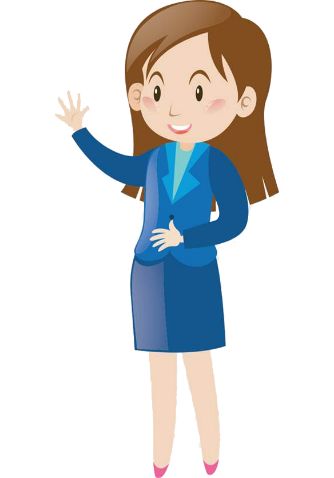 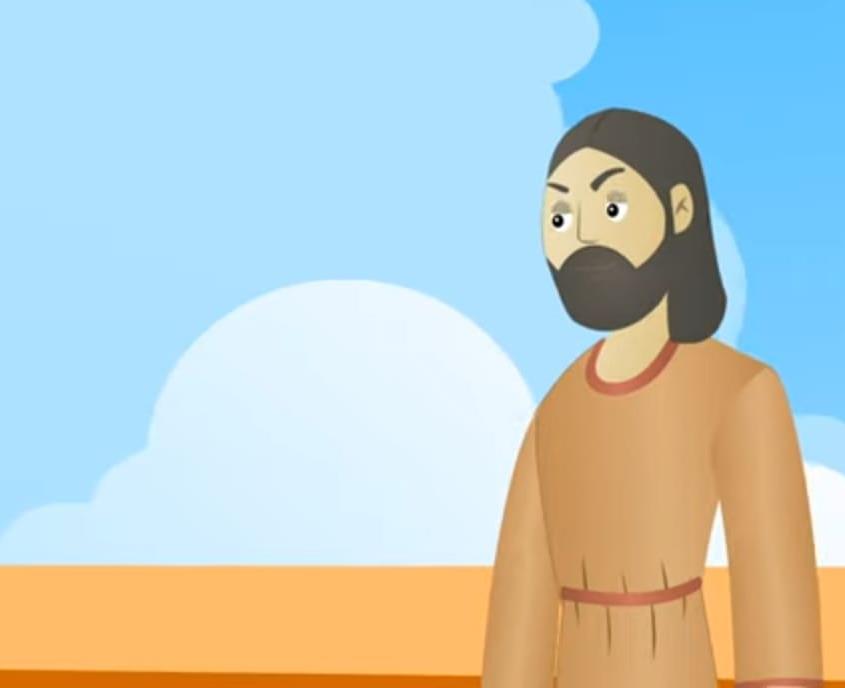 عاش إرميا 600 سنِة قبل المسيح، عاش بإيَّام صَعبة، كِلْها إضطرابات وكانُوا الناس مشّ عَارفين شُو لازم يَعملو
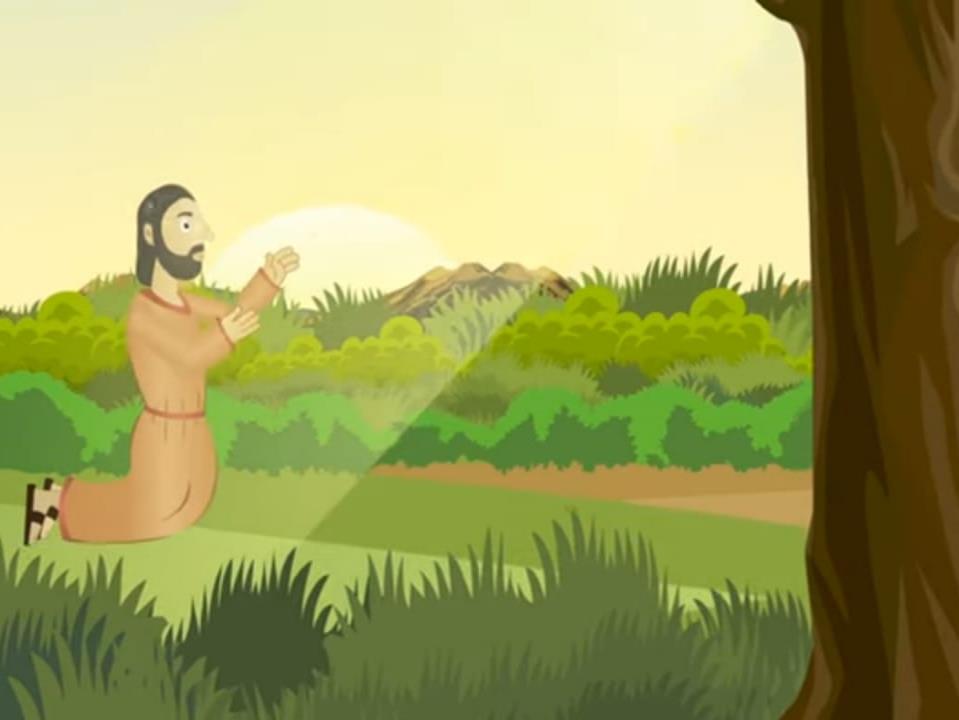 كان لمَّا كان إرميا شَبّ شعَر إنّو لازِم يقول شي للناس مِن قِبَل الله. كان شبّ خجول، ما بيقدَر يقول للنّاس كَلام قاسي كان يصلْلِي للأمُة بِثِقة؛
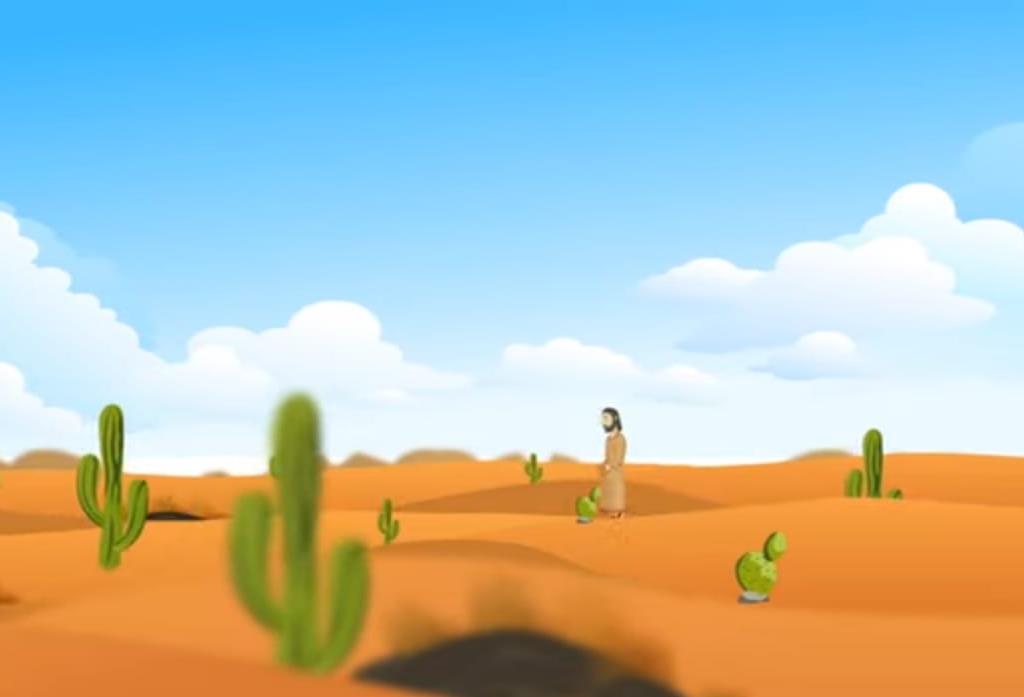 ومَع ذلِك عِدّة مرَّات فكَّر إِنّو ما يكُون نبّي
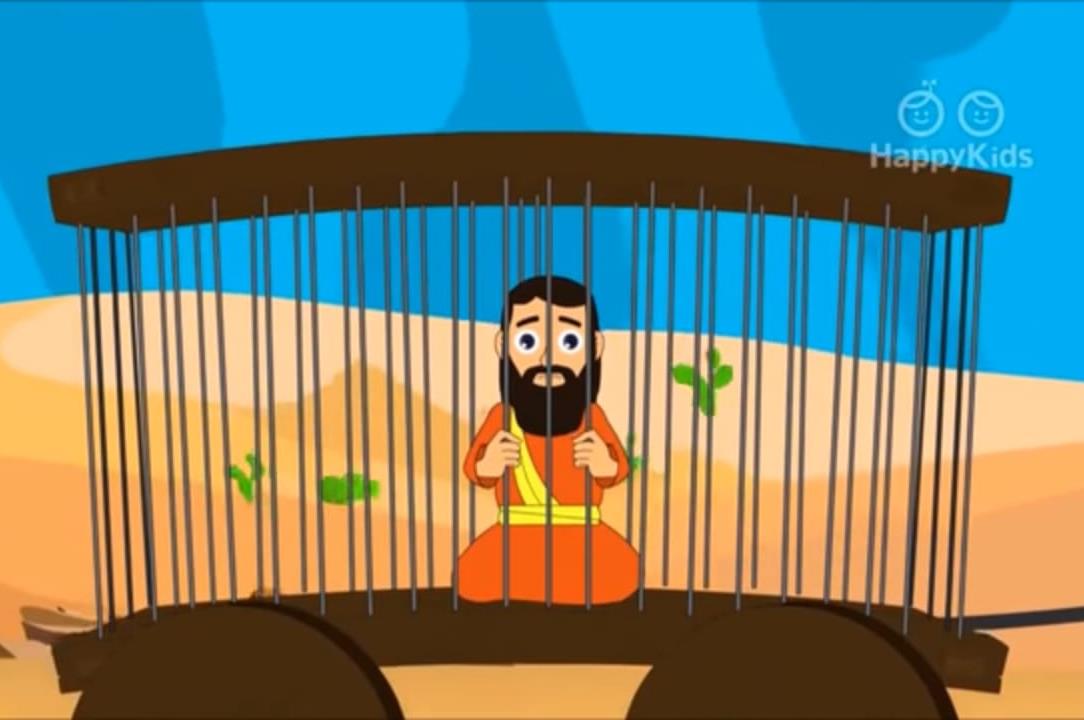 لأنّو كان يحكي بِصراحَة. 
ولأنّو جريء حَطّو
 المَلك حِذقيا بالحَبس.
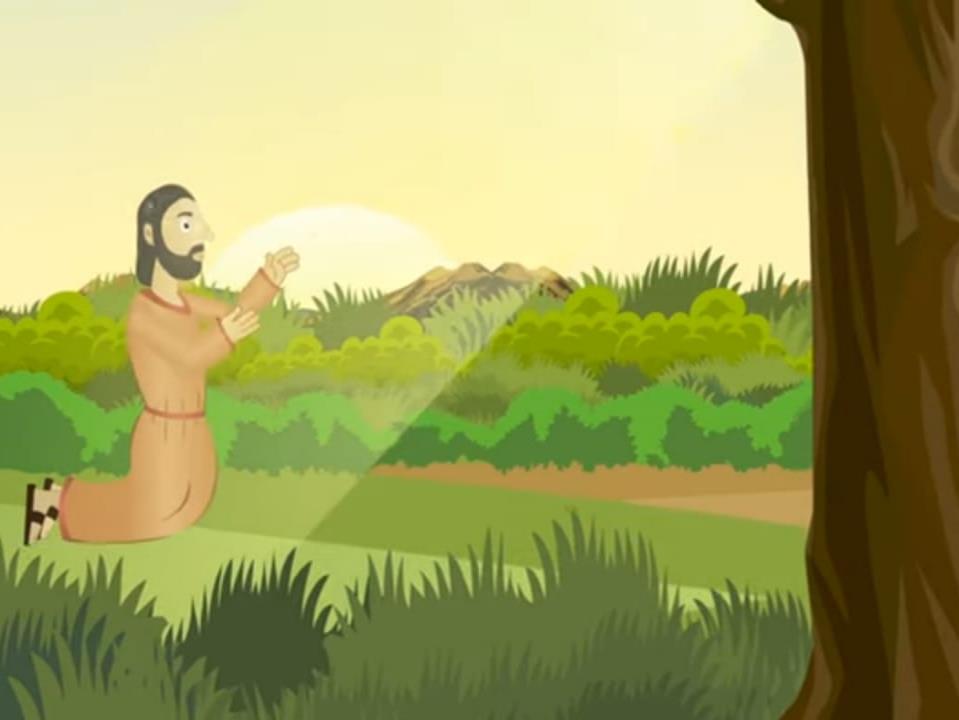 بيخَبِّرْنَا كيف بَلَّش
كانِت إلي كِلمِة الله لمَّا قَلْلِي: قَبِل ما تكُون ببَطِن إمَّك أنا بَعرفَك وقَبِل ما تولَد قدّستك وعمِلتَك نَبي للأمَمّ".
«ما تقُول بَعْدني وَلَد، بِتْرُوح مَحلّ ما بقلَّك وبتقول يَلْلي بقلَّك ياه تقولو».
«قِلِت يا رَبّ، ما بَعرف إحْكِي؛ بَعْدْني وَلَد.»
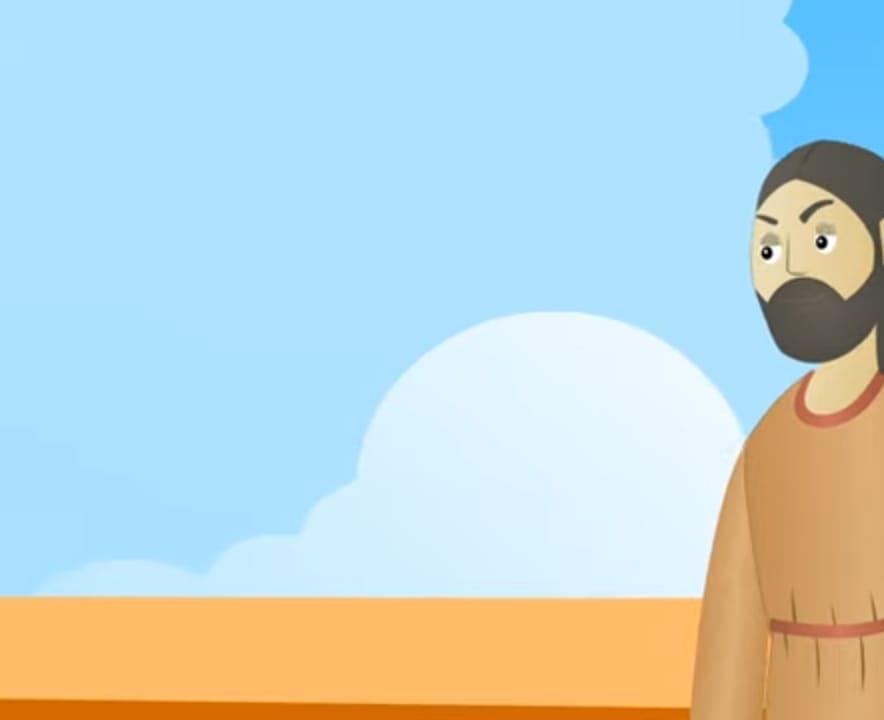 ومدّ إيدو ولَمَس تِمّي وقَلْلِي:
«هلَّق أنا حطَيت كلامي على لسانَك... شوف، صِرت فوق الأمُم والملوك».
وبيوم سمِعت صوت من الرّبّ بيقلْلي
«قوم وانزال لَعِنْد الخزّاف وهونيك بِقلَّك شي».
نزِلت لعند الخزَّاف وكان عم بيشتغل على المخرطَة وعم بيعمِل بريِقْ من الطين. ما كان الشّغل عَ ذوقو. أَخد الطّين وعجنُو من جديد وعمل بريق جديد كان عَ ذوقُو وقلْلي الرّب:
«ما فيِّي أعمِل فِيْكُن متل ما عِمِل الخزَّاف يا أهل إسرائيل وأعمِلْكُن من جديد»؟
ولمَّا إجا نبوكَدنصّر ملِك بابل وحاصَر أوَشليم بجيوشو هَرَب صِدقِيا وكلّ الجَيش هَرَبْ معُو بالليل
لحقوهُم ودبَح نبوكَدنصّر ولادُو لصِدقيا قدّامو وفقَّع عيون صِدقيا، ورَبَطو بِالسّلاسِل وأخدُو مَعو على بابِل.
من بَعد ما سْمعنا هَالقِصّة، جَرْبُو يا أصدقائي عملُو هالتَّمرين
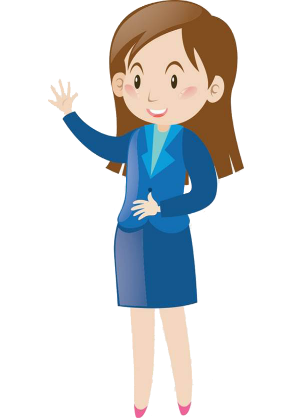 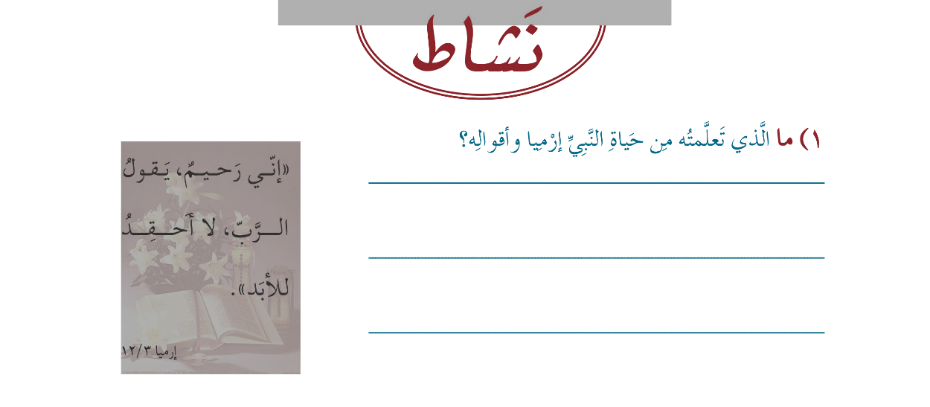 ومنختُم لِقاءْنا اليَوم بِالصّلاة
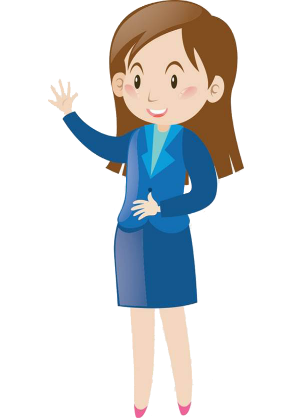 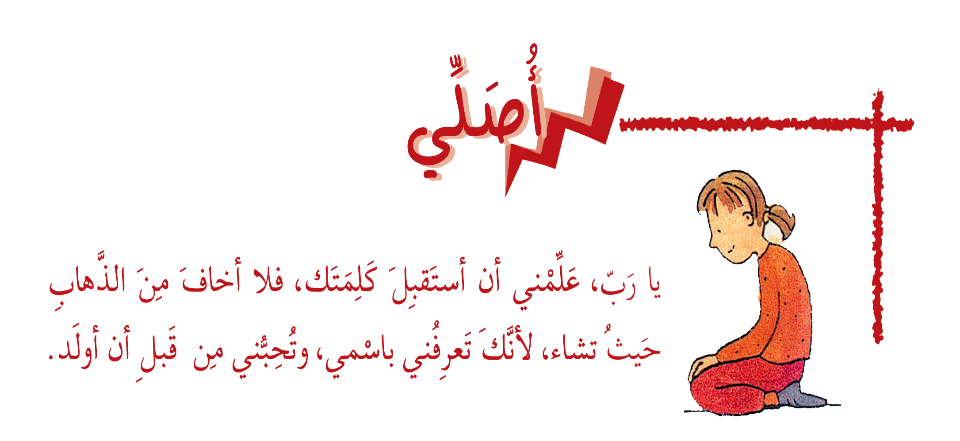 ومِنرَنِّم هَلّق مَع هَالحَرَكات التّعبيريّة
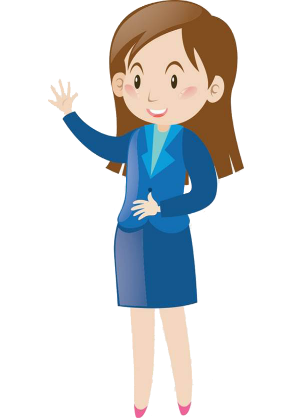 باي باي، إلى الأسبوع القادِم.
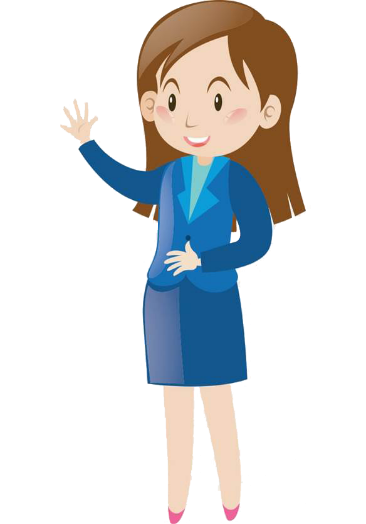